Rezeptvideo erstellen mit einem Adnroid-Tablet
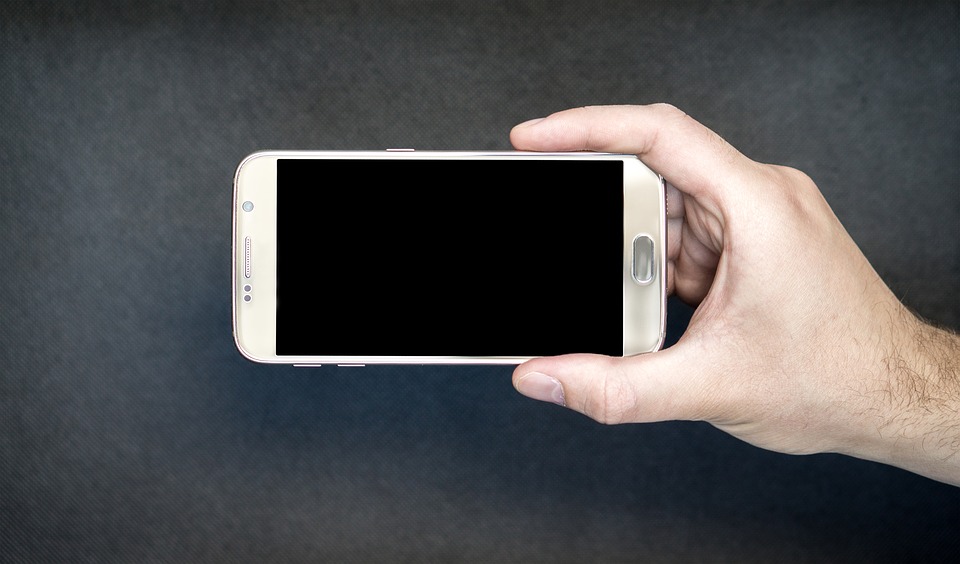 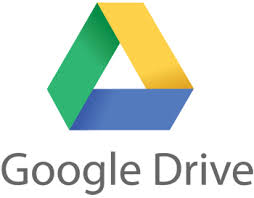 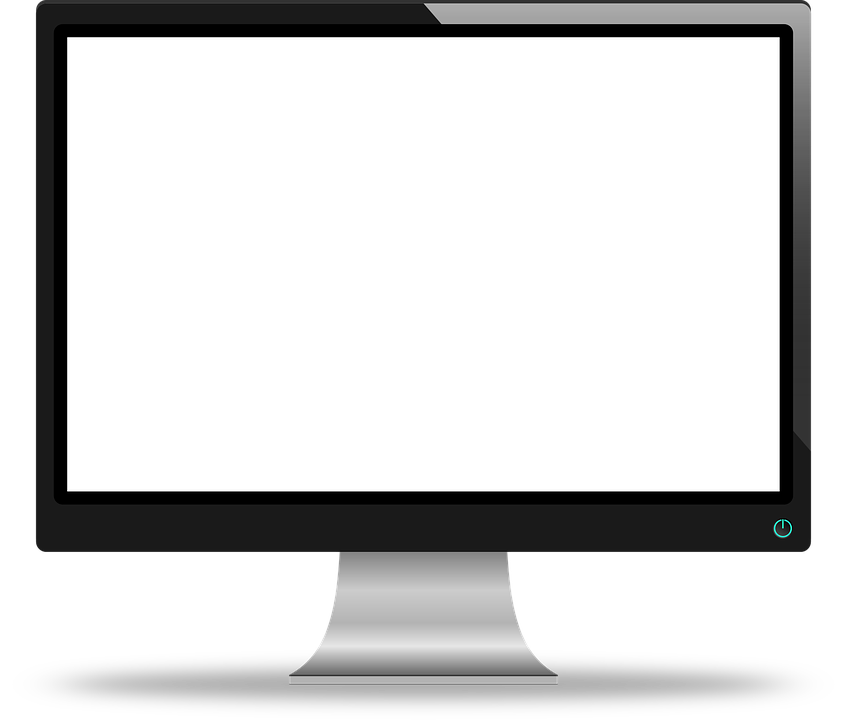 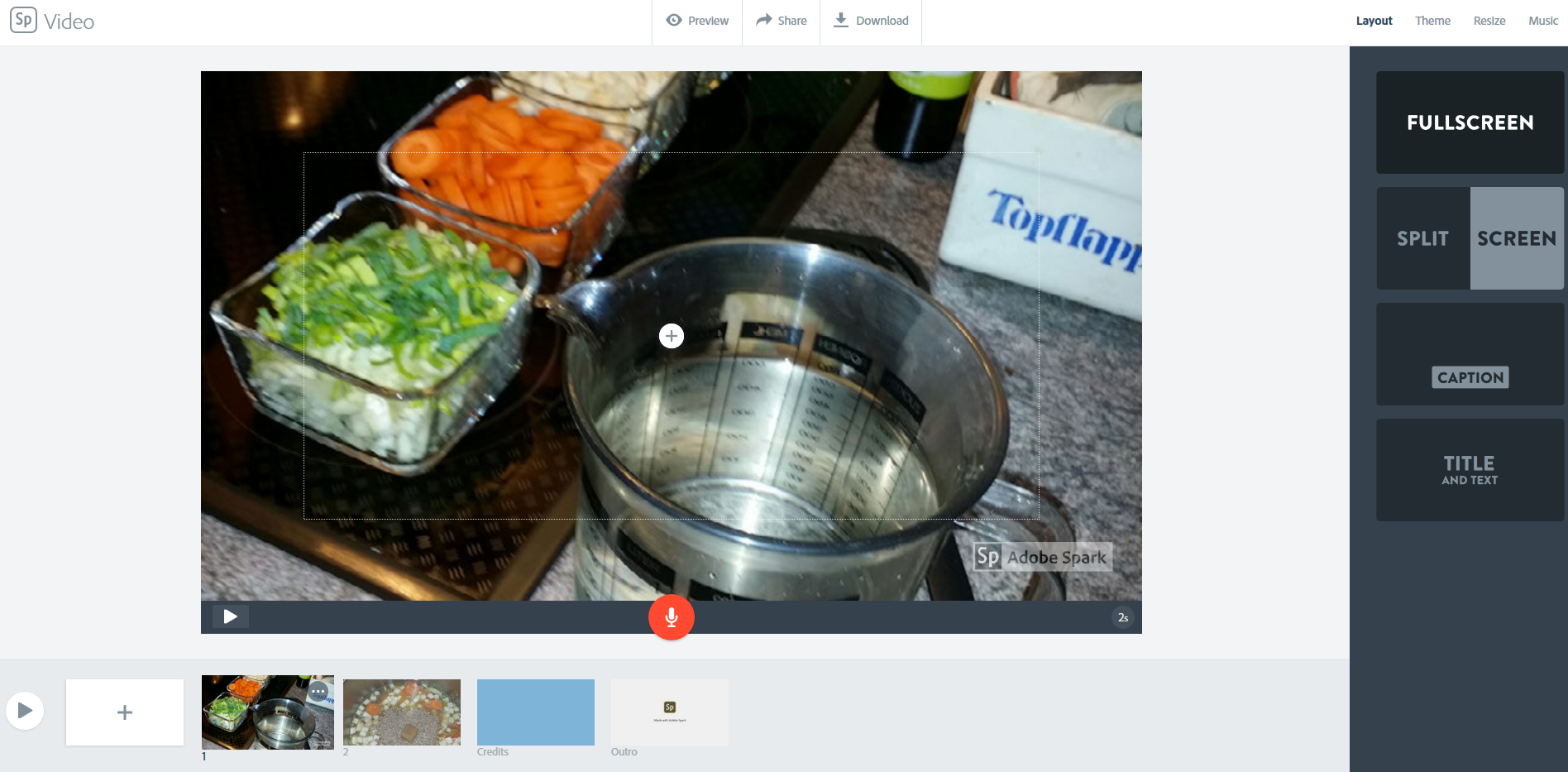 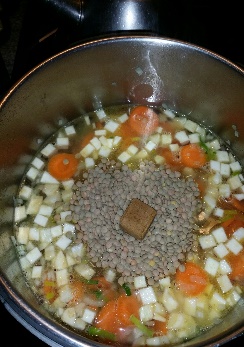 Geht mit dem Iphone/IPad direkt mit einer App
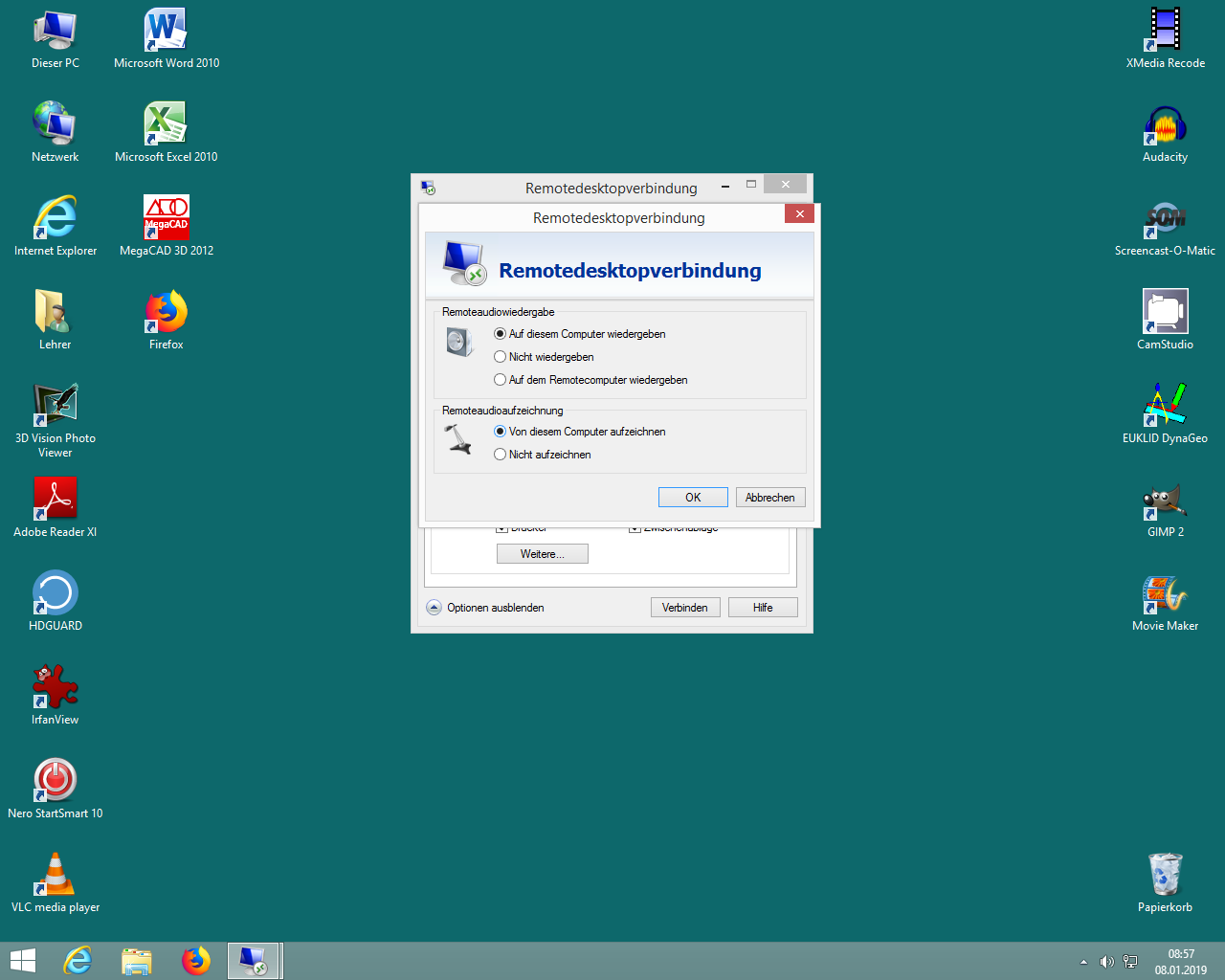 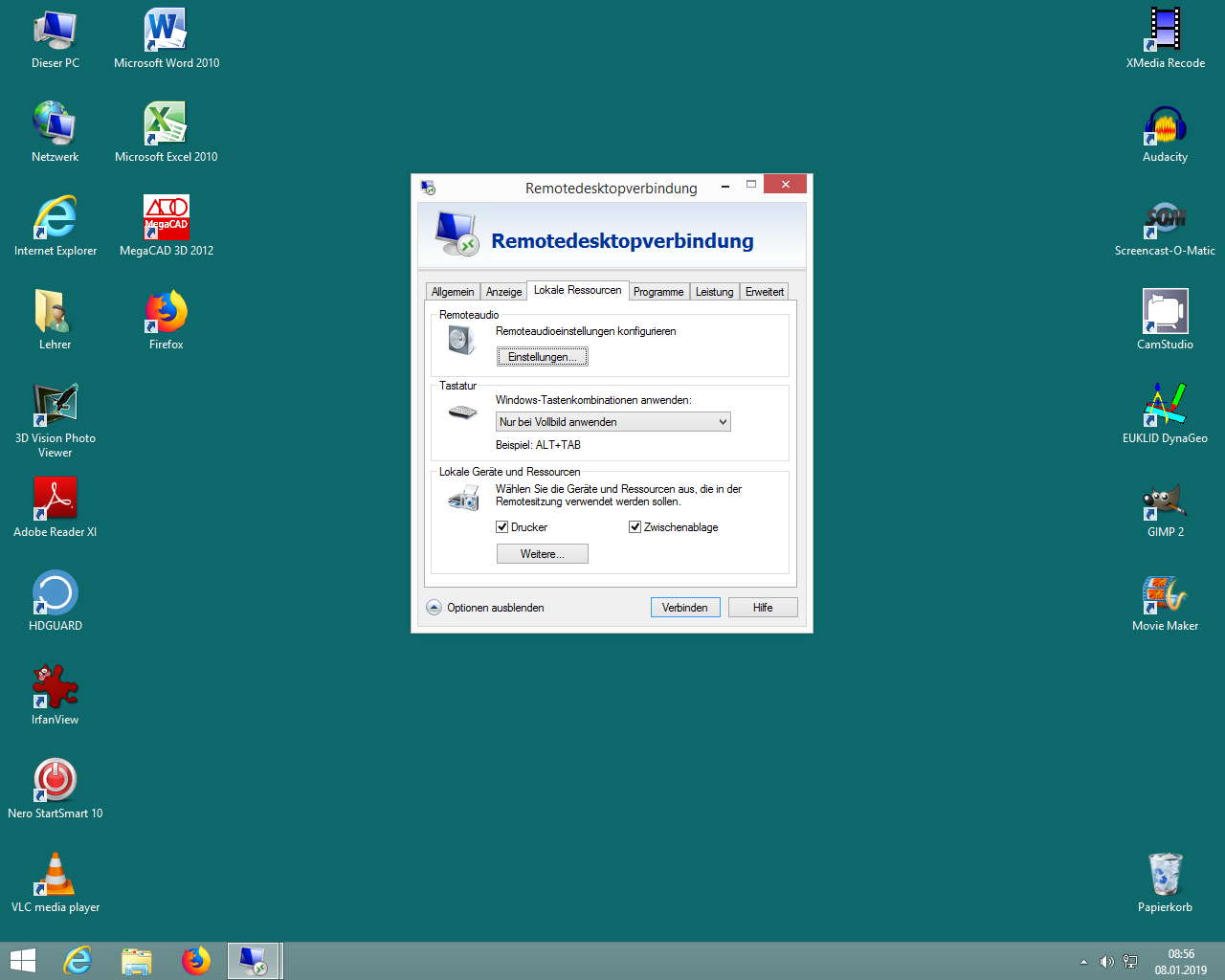 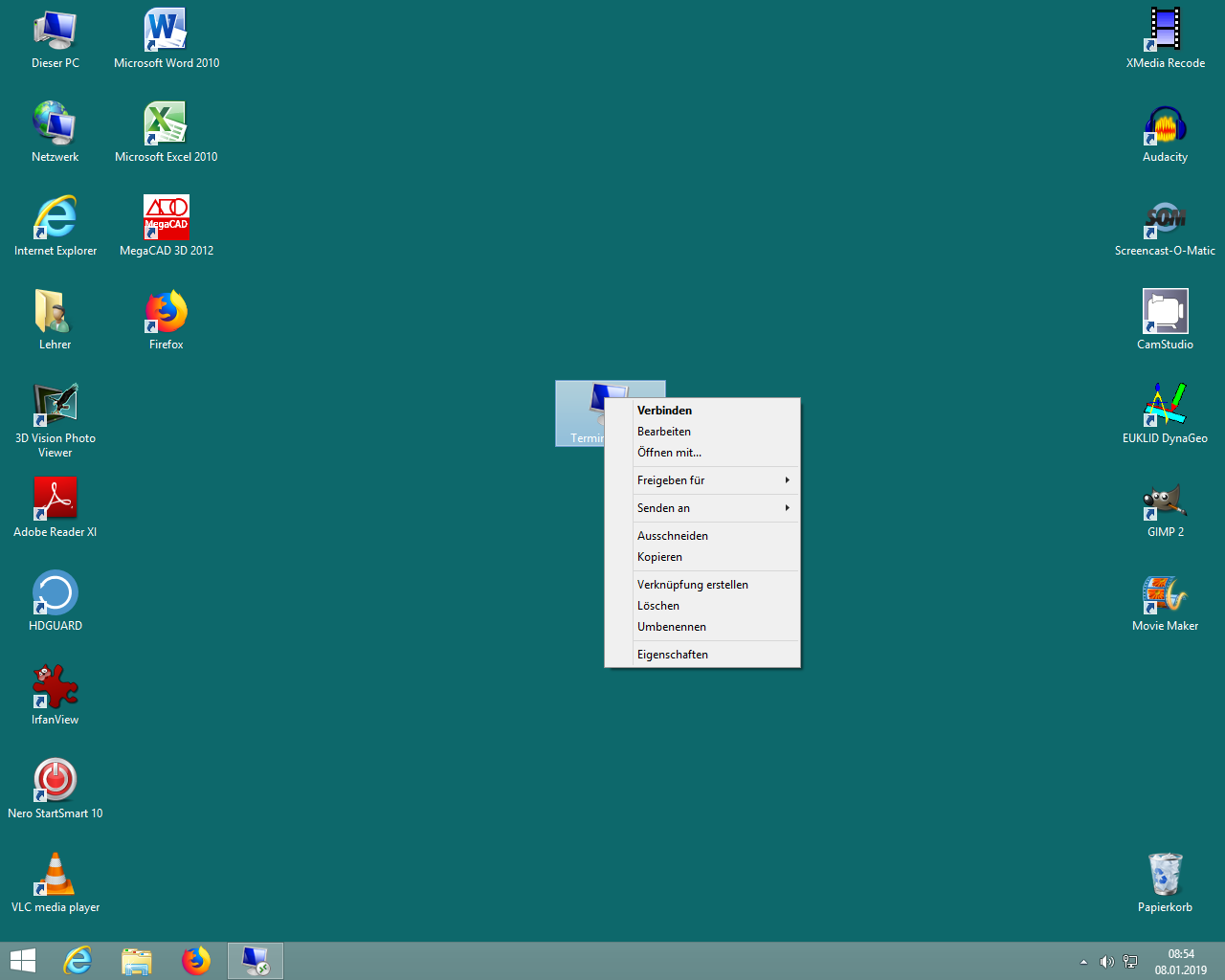 Rechtsklick
3
1
2
4
5
6
7
Mikrofon aktivieren, jedes mal vor dem Einloggen am Schul-PC
S_ _@rs-pfuhl.deSystem1108#
spark.adobe.com
4
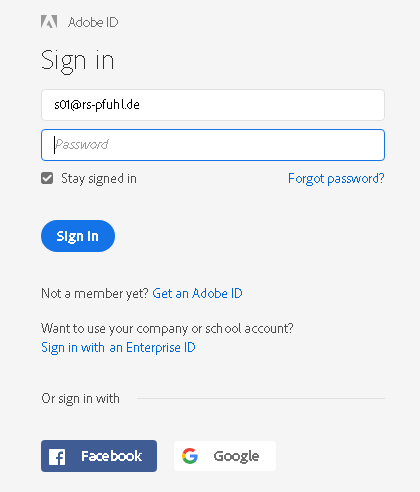 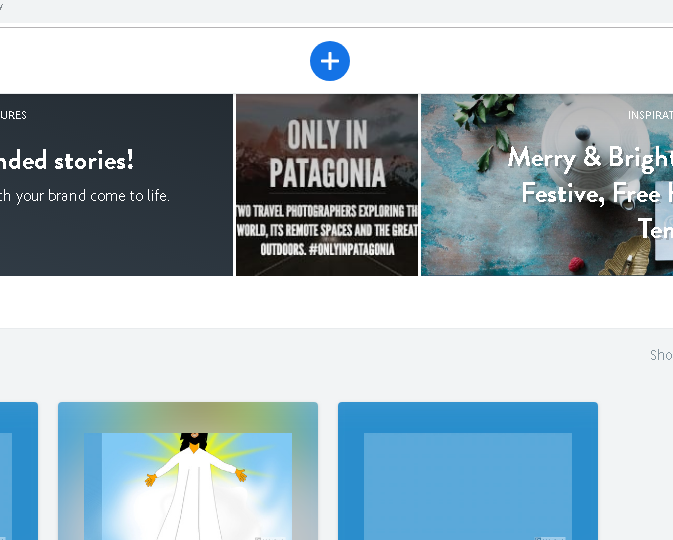 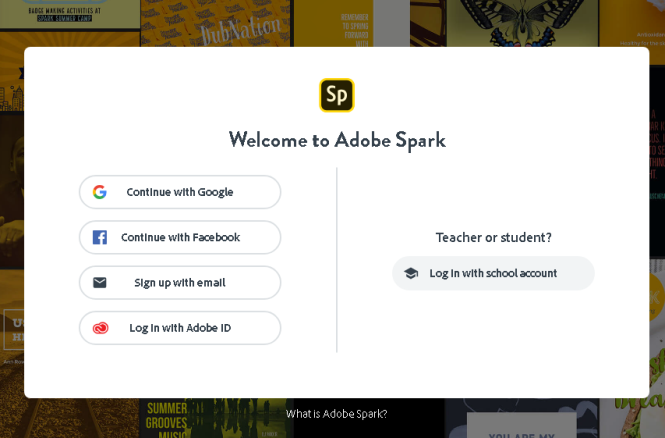 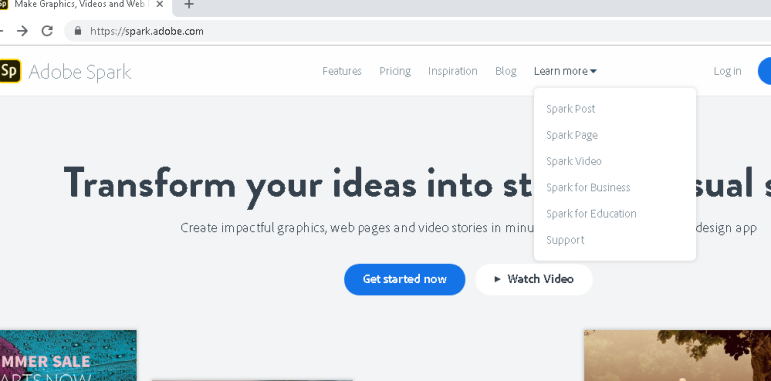 3
1
2
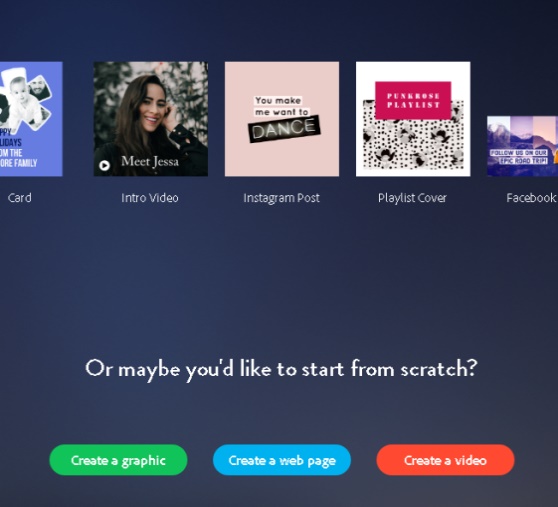 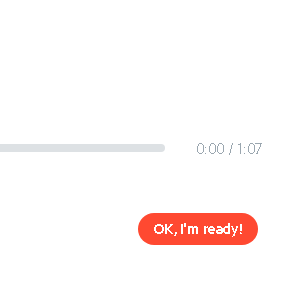 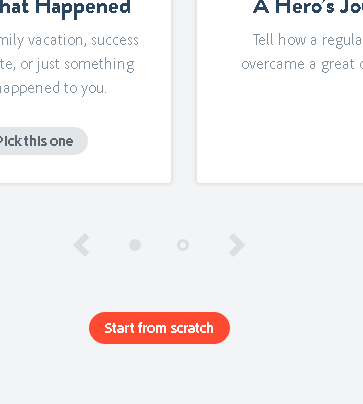 Ganz nach unten
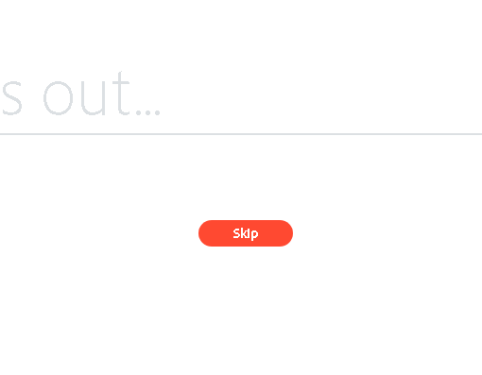 6
8
7
5
drive.google.com
Geeignet für Android-Handys; auch dropbox, OneDrive,… möglich
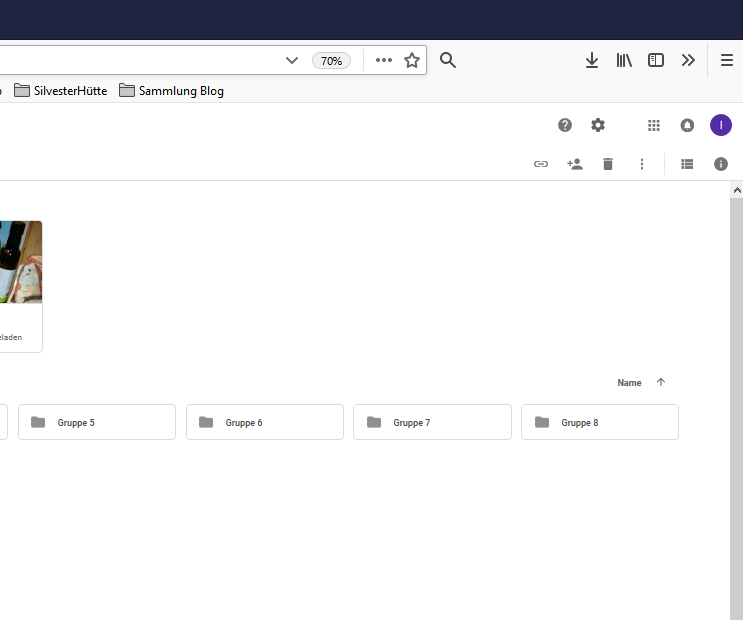 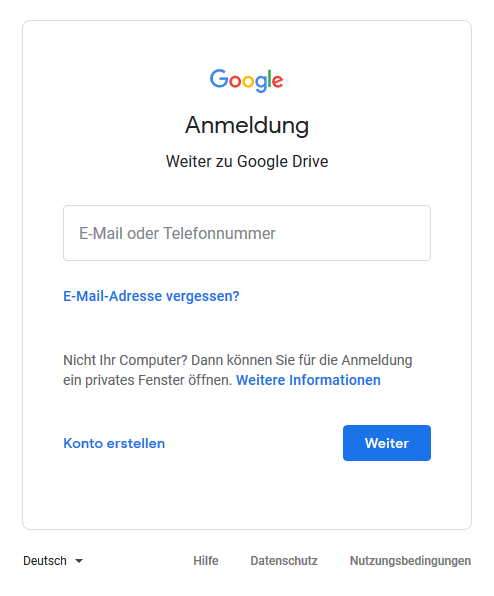 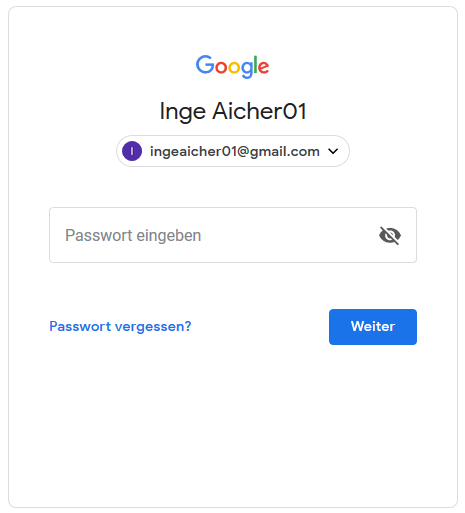 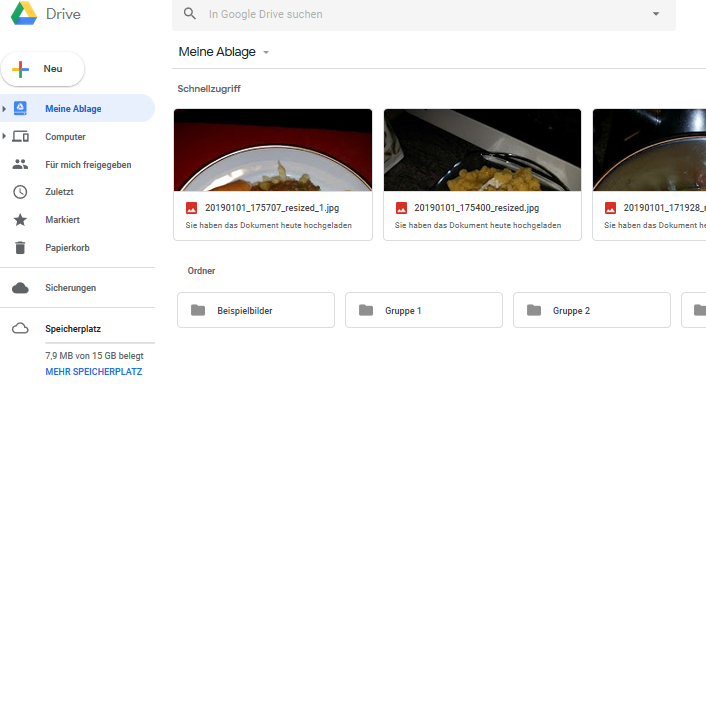 Auf Ordnersymbol klicken und Ordner Datei in die Eigenen Dateien verschieben
Rechtsklick
Herunterladen
Passwort gibt der Lehrer ein
IngeAicher01@gmail.com